Monday 29th March 2020
Hi everyone! We are continuing with algebra this week – today we are looking at formulae. In maths, a formula is a mathematical rule expressed using symbols. You can use a formula to calculate lots of things, for example, how much paint is needed to paint a wall or how much fabric is needed to make a pair of curtains to fit the window correctly. Good luck everyone, and let me know how you get on!
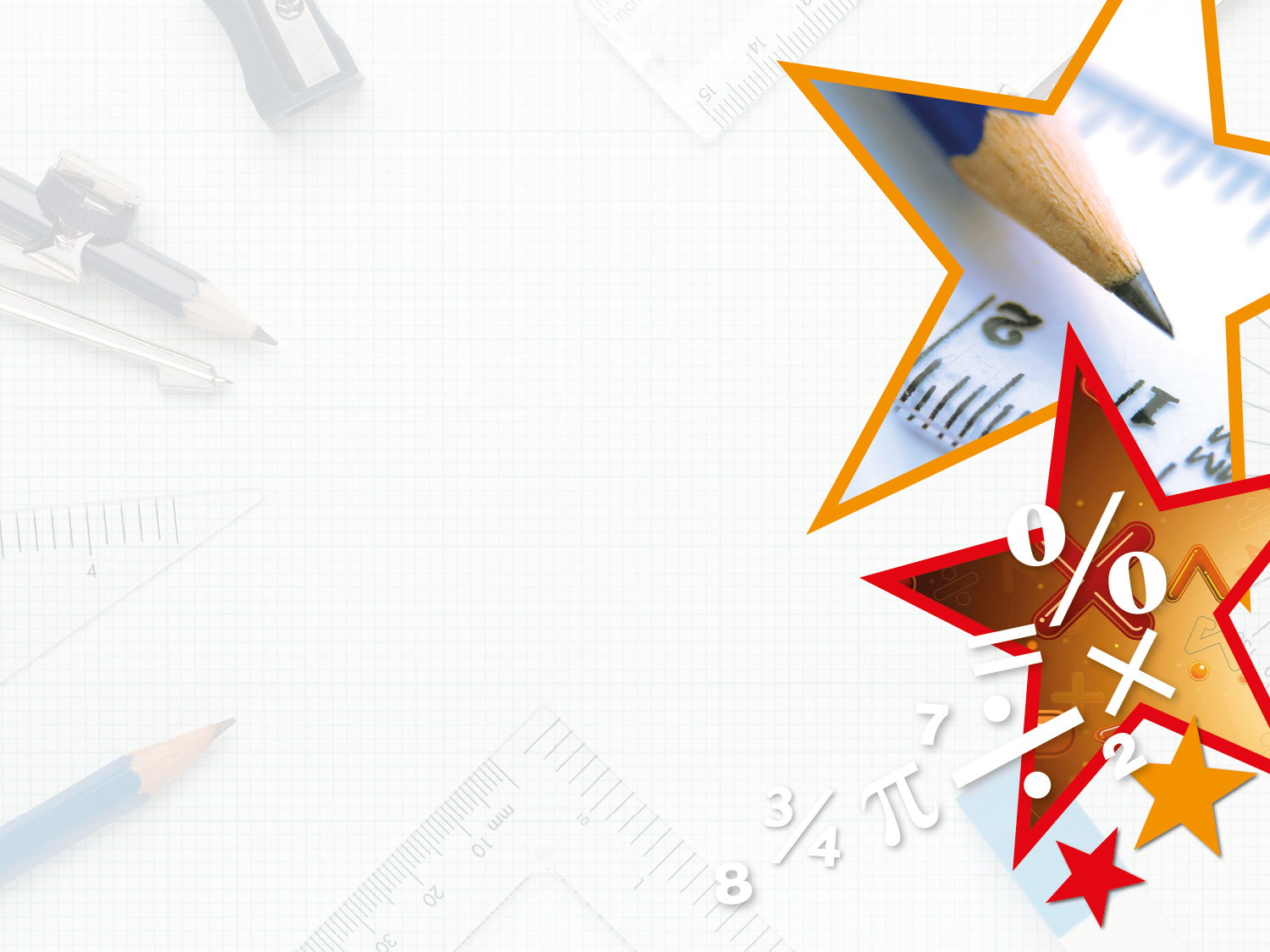 Year 6 – Spring Block 3 – Algebra – Formulae

About This Resource:

This PowerPoint has been designed to support your teaching of this small step. It includes a starter activity and an example of each question from the Varied Fluency and Reasoning and Problem Solving resources also provided in this pack. You can choose to work through all examples provided or a selection of them depending on the needs of your class.


National Curriculum Objectives:

Mathematics Year 6: (6A1) Express missing number problems algebraically
Mathematics Year 6: (6A2) Use simple formulae
Mathematics Year 6: (6A4) Find pairs of numbers that satisfy an equation with two unknowns
Mathematics Year 6: (6A5) Enumerate possibilities of combinations of two variables


More Year 6 Algebra resources.


Did you like this resource? Don’t forget to review it on our website.
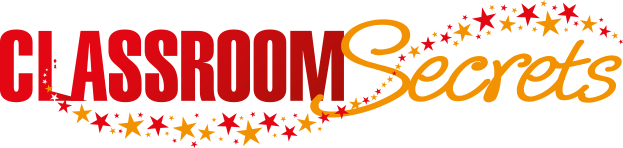 © Classroom Secrets Limited 2019
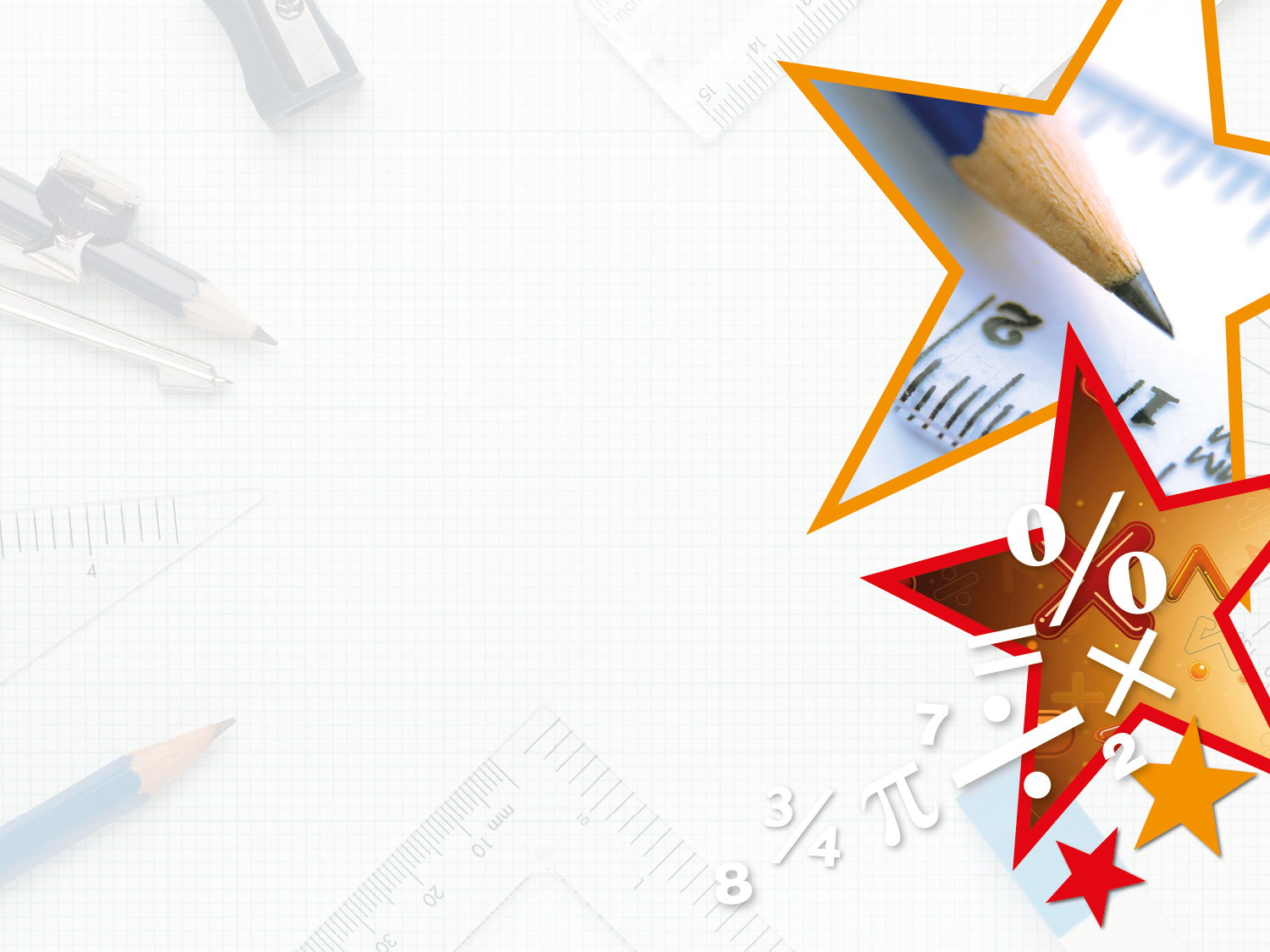 Year 6 – Spring Block 3 – Algebra






Step 5: Formulae – follow this presentation and look out for my green notes to help you.
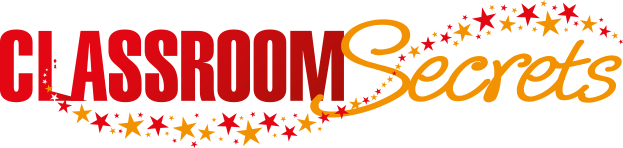 © Classroom Secrets Limited 2019
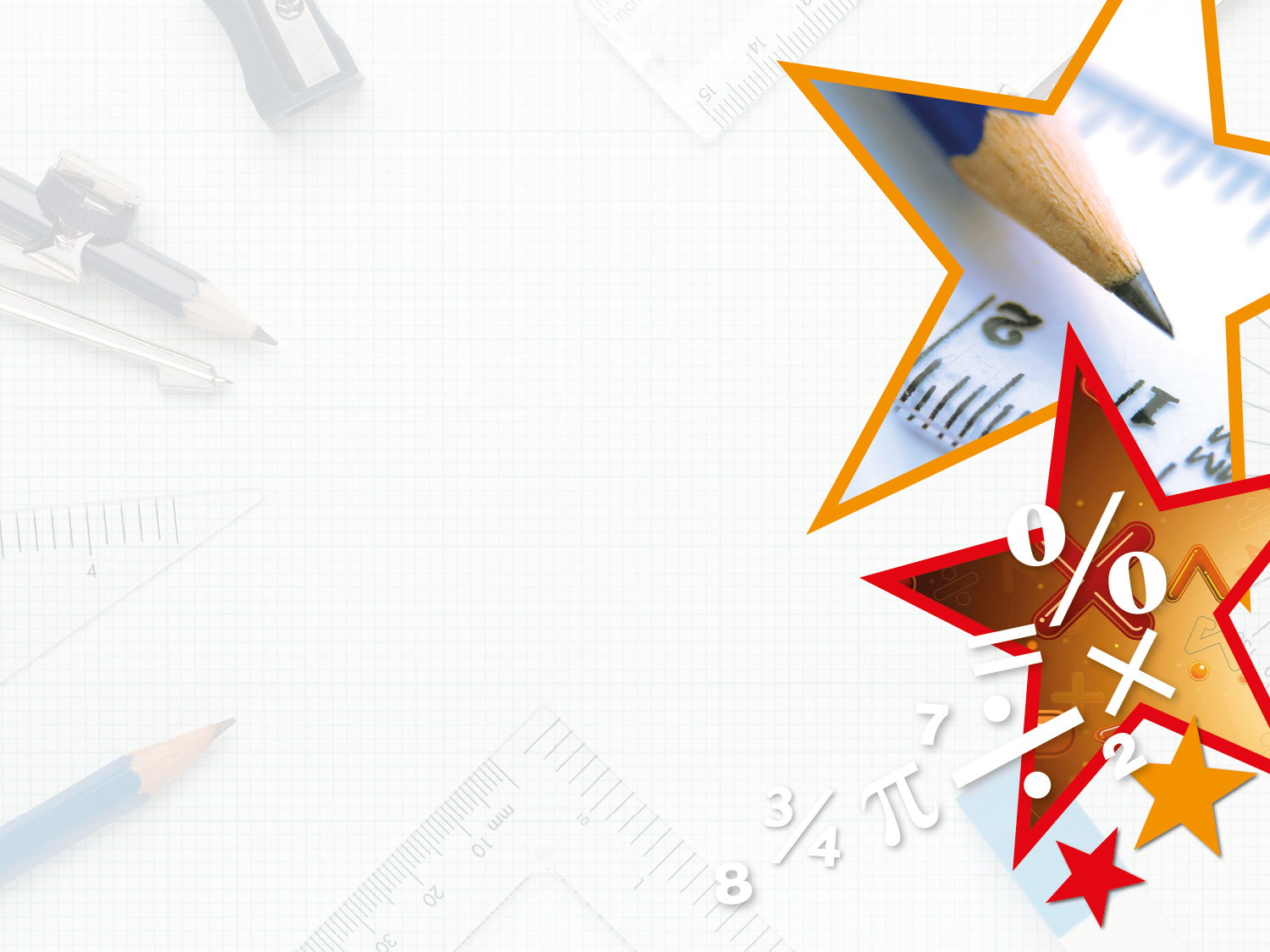 Introduction

If           = 20 and       = 2.5, calculate: 

Remember, when you have a number followed by a symbol, you multiply the symbol by the number. EG: 3y = 3 X y
+
+
x (
+   )
3
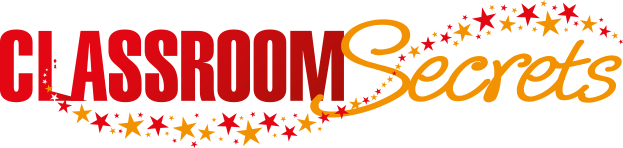 © Classroom Secrets Limited 2019
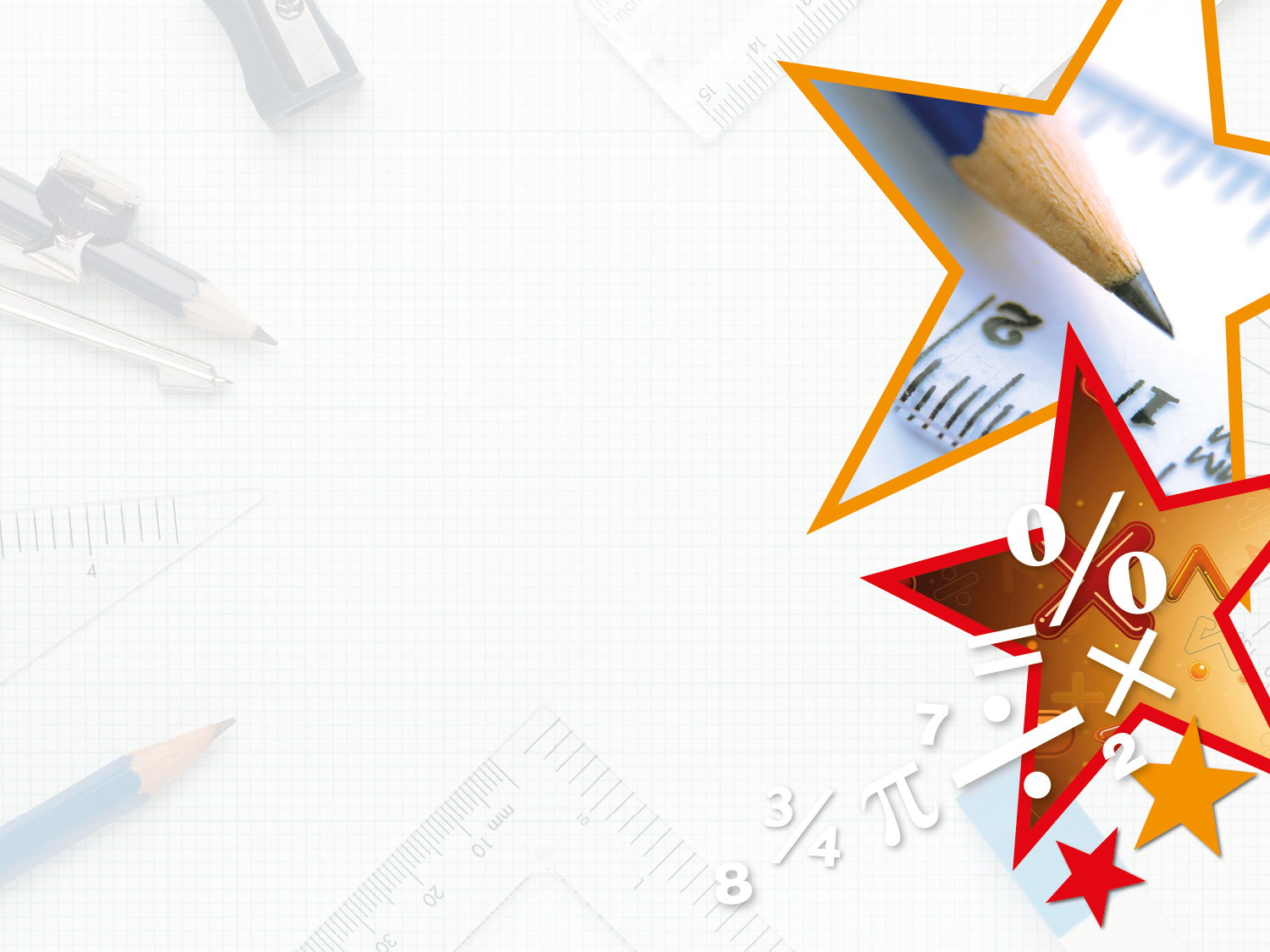 Introduction

If           = 20 and       = 2.5, calculate:
+
+
20 + 2.5 + 2.5 = 25
x (
+   )
20 x (2.5 + 2.5) = 100
3
3 x 2.5 = 7.5
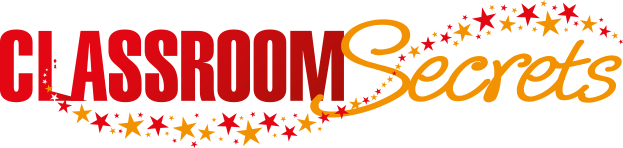 © Classroom Secrets Limited 2019
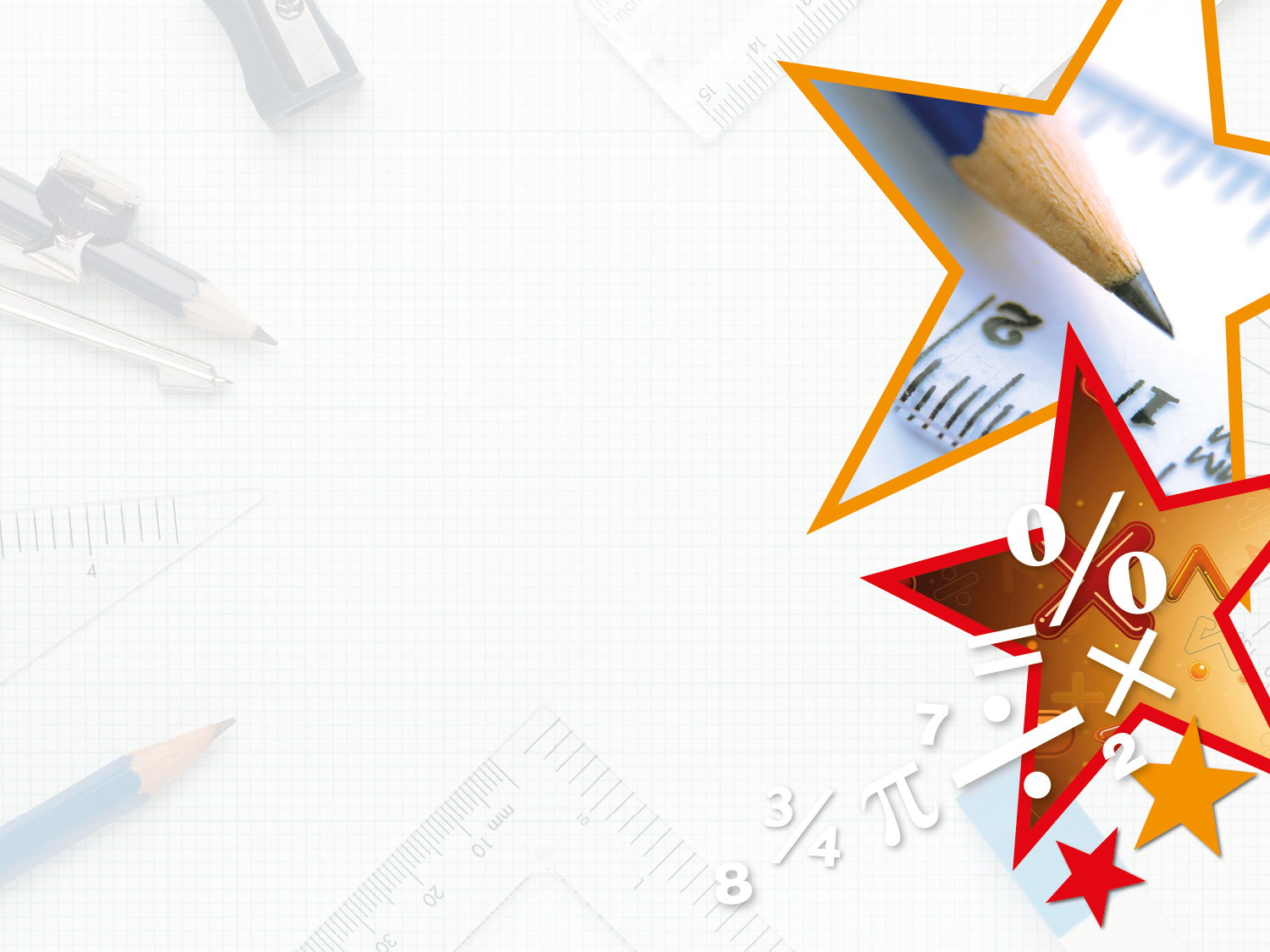 Varied Fluency 1

Match each box on the left to the correct label.
formula
a = l x w
7 + 2f
calculation
10 = 100 ÷ 10
expression
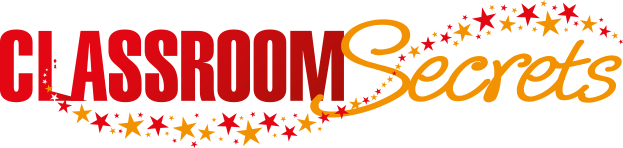 © Classroom Secrets Limited 2019
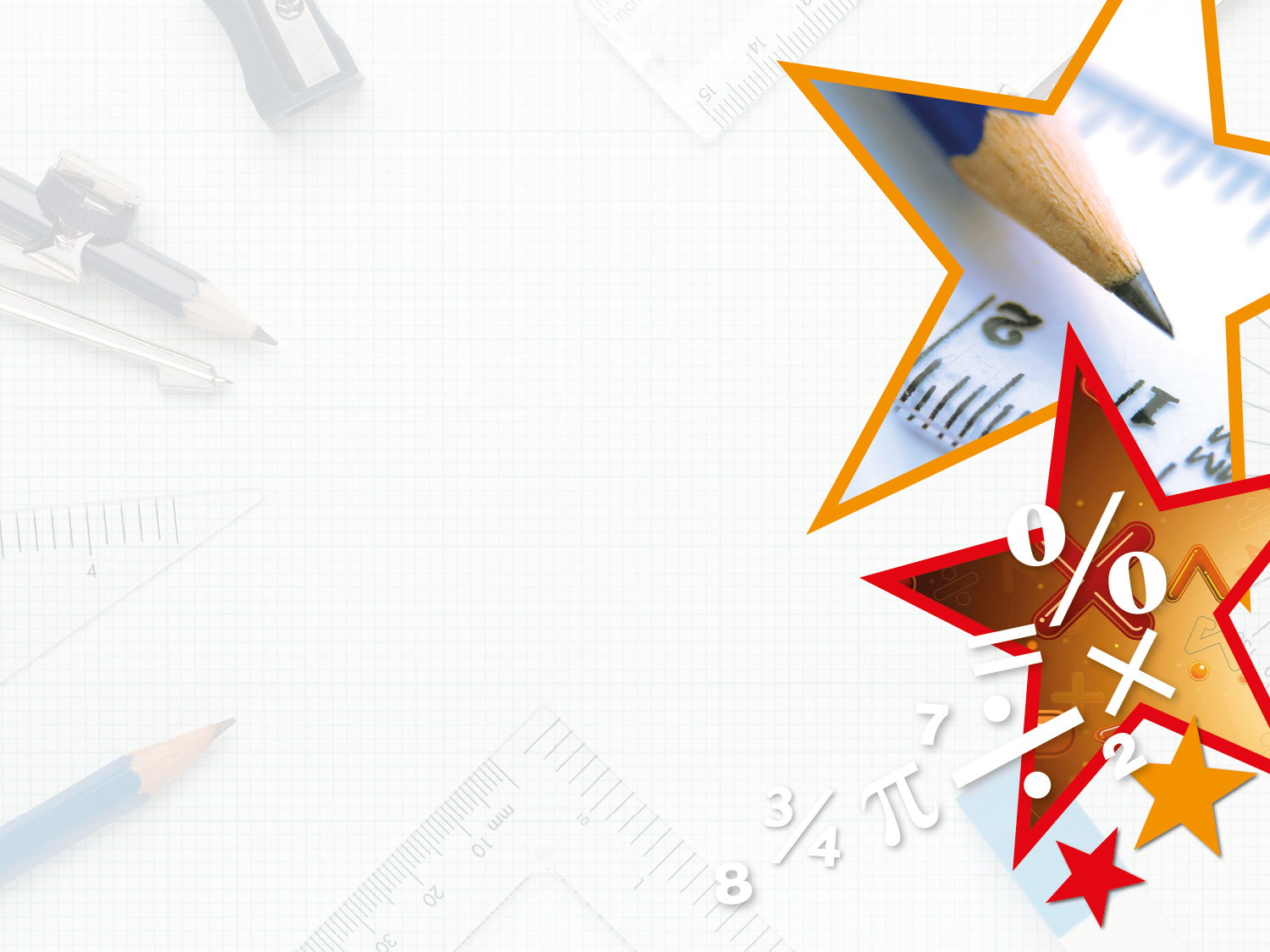 Varied Fluency 1

Match each box on the left to the correct label.
formula
a = l x w
7 + 2f
calculation
10 = 100 ÷ 10
expression
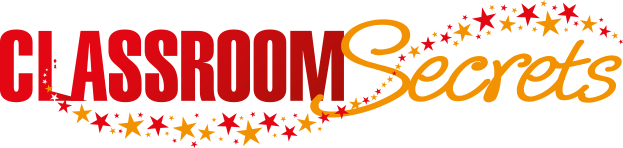 © Classroom Secrets Limited 2019
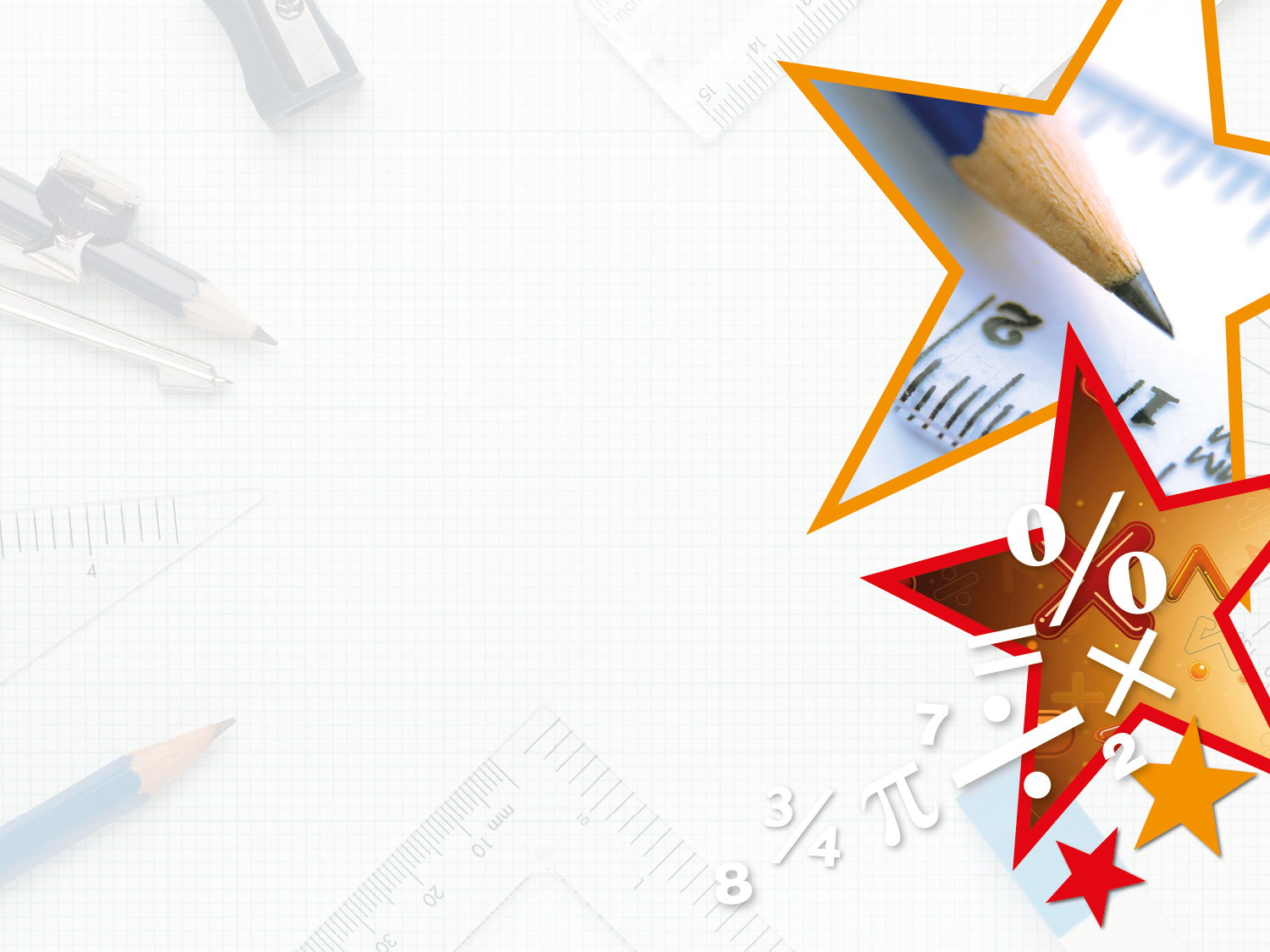 Varied Fluency 2

Work out the perimeter ( p ) of this shape using the formula 
p = 2a + 2b, if a = 2.5cm and b = 3.5cm.
Not to scale
a
b
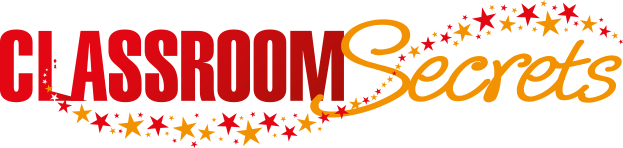 © Classroom Secrets Limited 2019
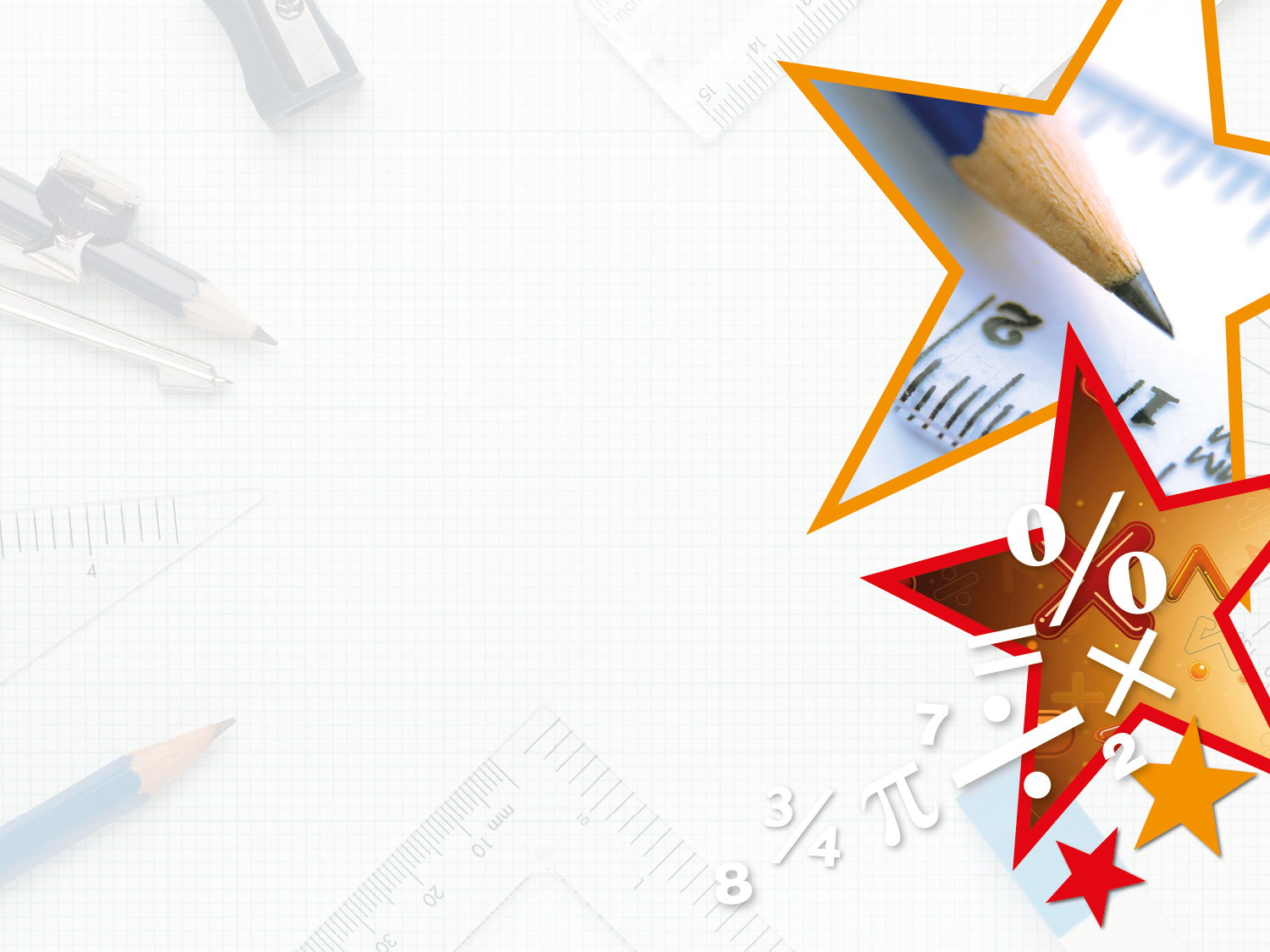 Varied Fluency 2

Work out the perimeter ( p ) of this shape using the formula 
p = 2a + 2b, if a = 2.5cm and b = 3.5cm. 













12cm
Not to scale
a
b
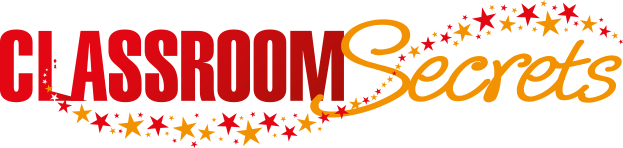 © Classroom Secrets Limited 2019
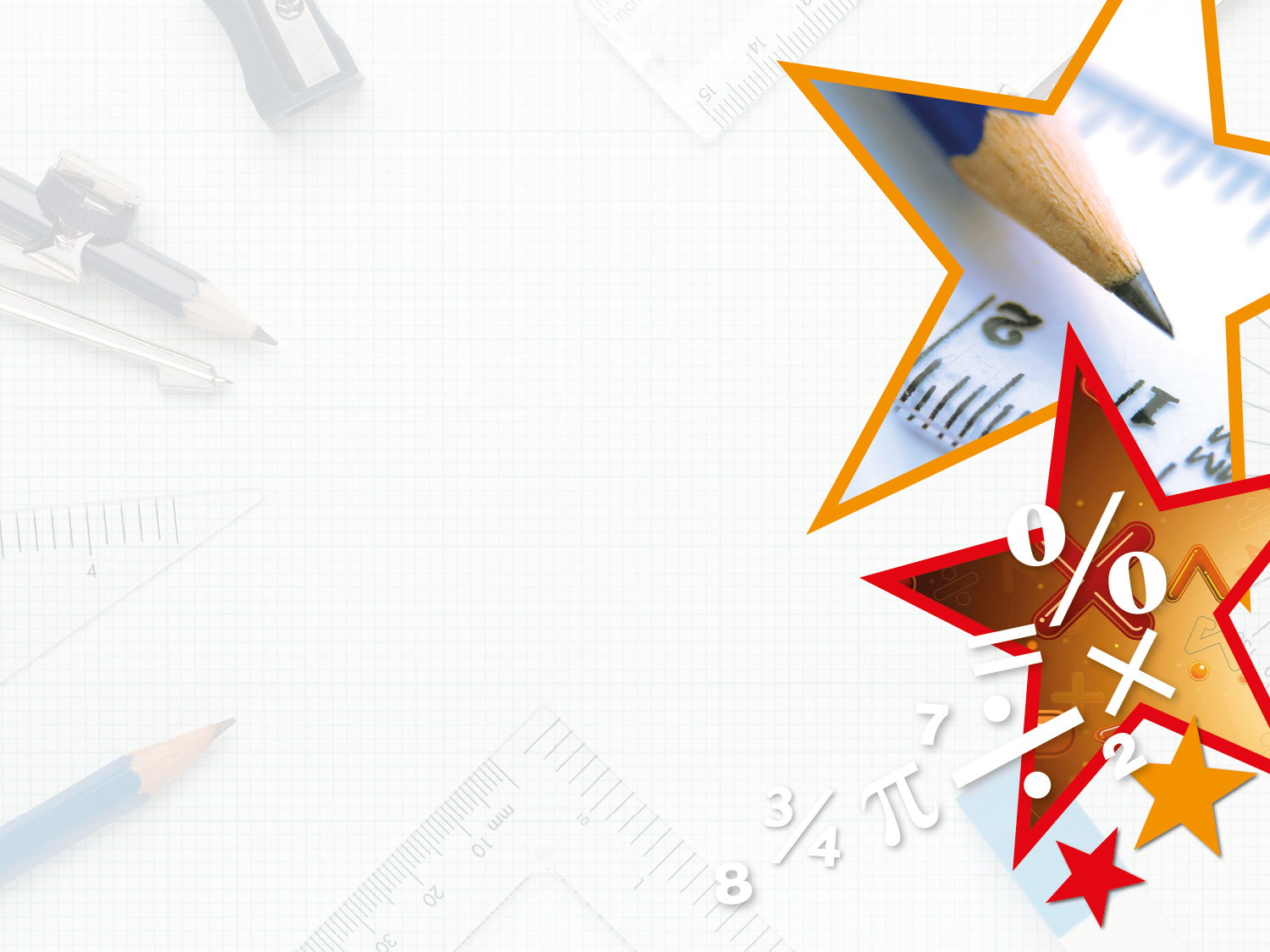 Varied Fluency 3

Circle the correct formula for finding the area (a) of a square.



a = b x c

a = b + b + c + c

a = b ÷ c
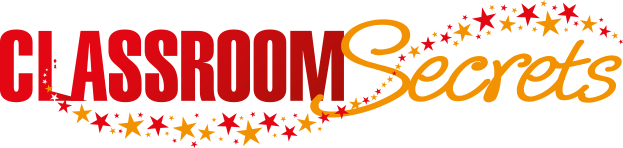 © Classroom Secrets Limited 2019
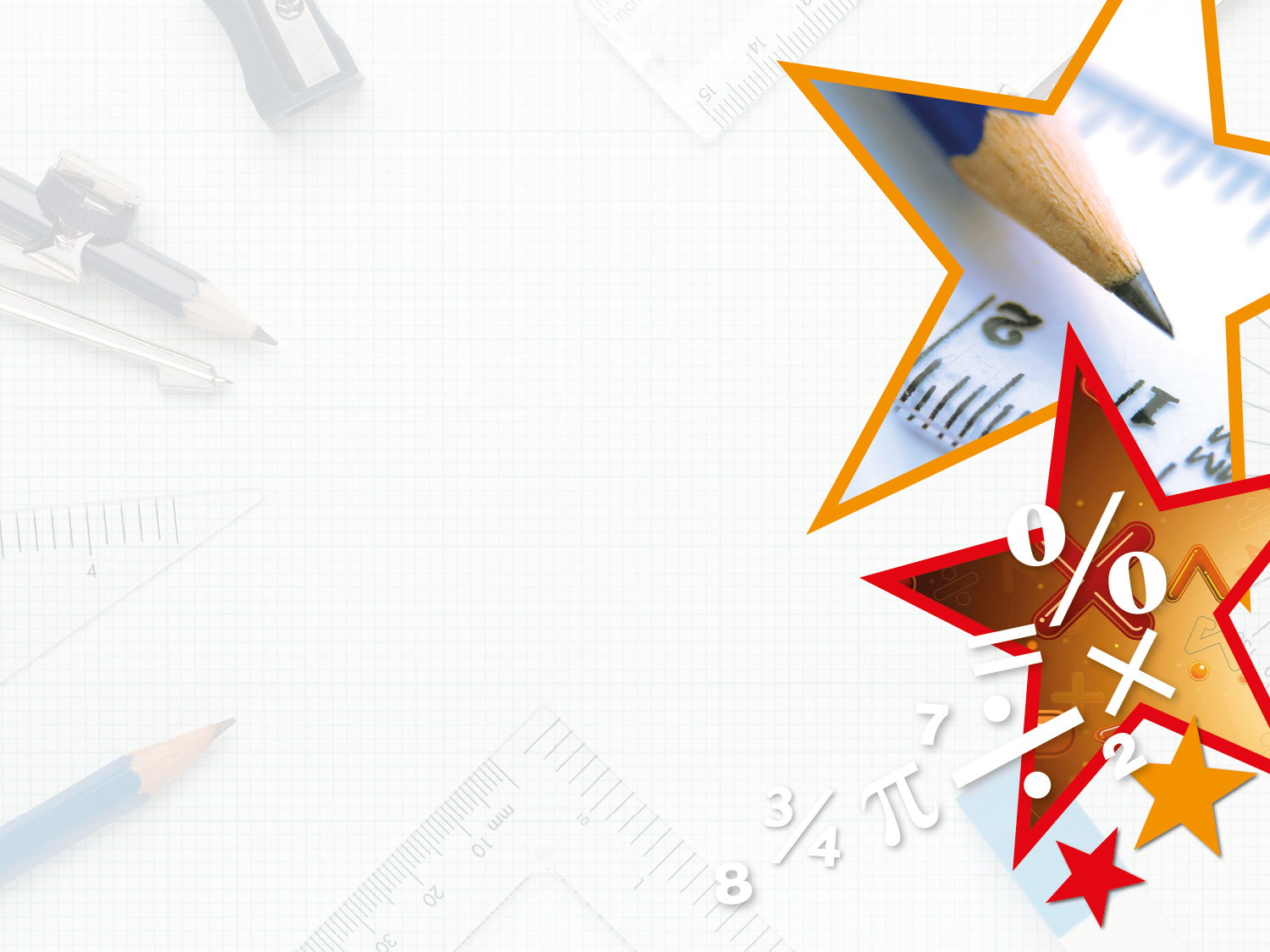 Varied Fluency 3

Circle the correct formula for finding the area (a) of a square.
Imagine that b is the width and c is the height – to find the area of a square/rectangle, you always multiply the height by the width.

a = b x c

a = b + b + c + c

a = b ÷ c
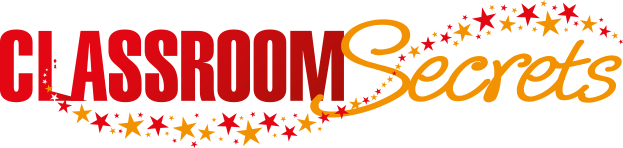 © Classroom Secrets Limited 2019
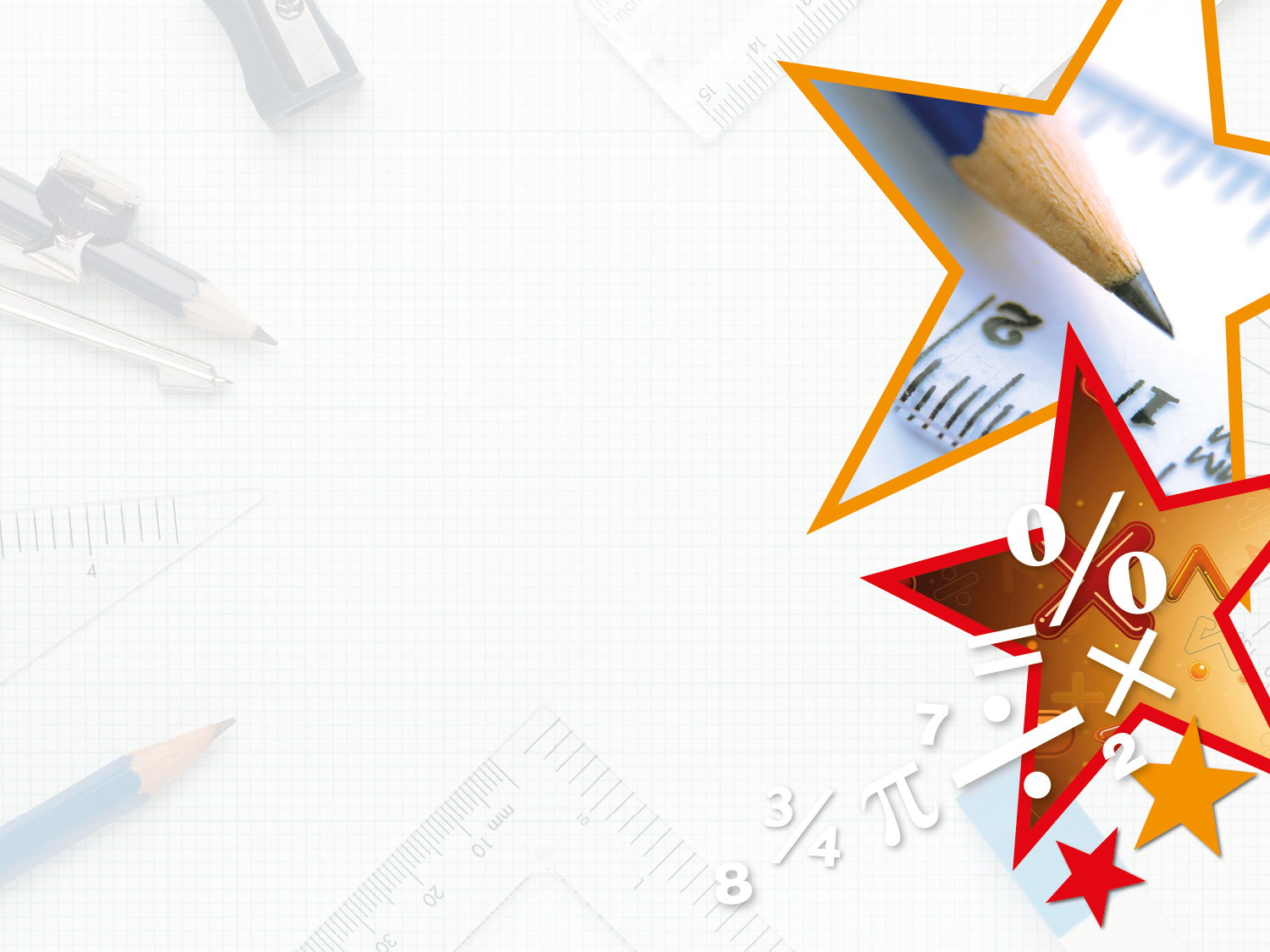 Varied Fluency 4

A window cleaner is deciding how to charge for her services. She decides that the price ( c ) should be set at £1.20 per window ( w ) and £0.40 per mile ( m ) travelled.

Expressed as the formula:




A house has 10 windows and involves 5 miles travel. How much should the window cleaner charge?
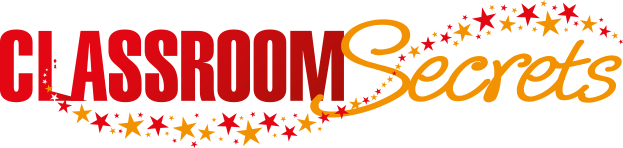 © Classroom Secrets Limited 2019
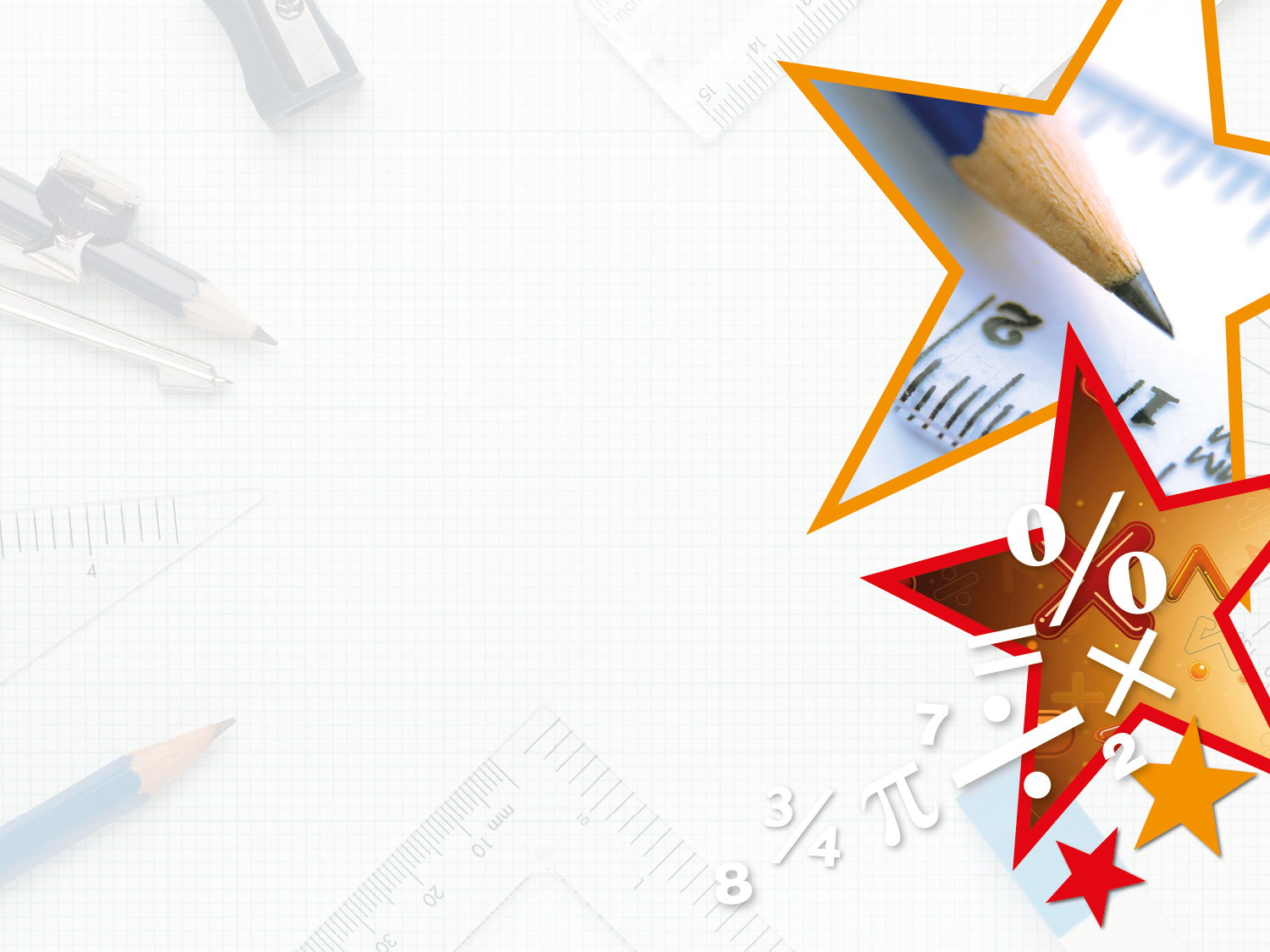 Varied Fluency 4

A window cleaner is deciding how to charge for her services. She decide that the price ( c ) should be set at £1.20 per window ( w ) and £0.40 per mile ( m ) travelled.

Expressed as the formula:




A house has 10 windows and involves 5 miles travel. How much should the window cleaner charge?

c = (1.20 x 10) + (0.4 x 5) = 12 + 2 = £14
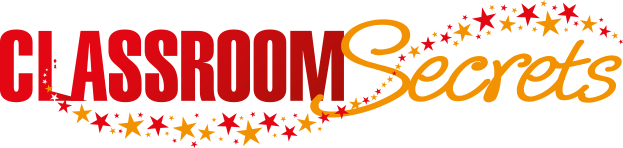 © Classroom Secrets Limited 2019
Now try the Varied Fluency Challenges!
Do questions 1a-4a if you want support to build your confidence.
Do questions 5a-8a if you want a similar challenge to the questions that you have practised.
Do questions 9a – 12a if you want a tougher challenge!

If you want extra practice, look at the ‘b’ challenges that are available for each level of challenge too.
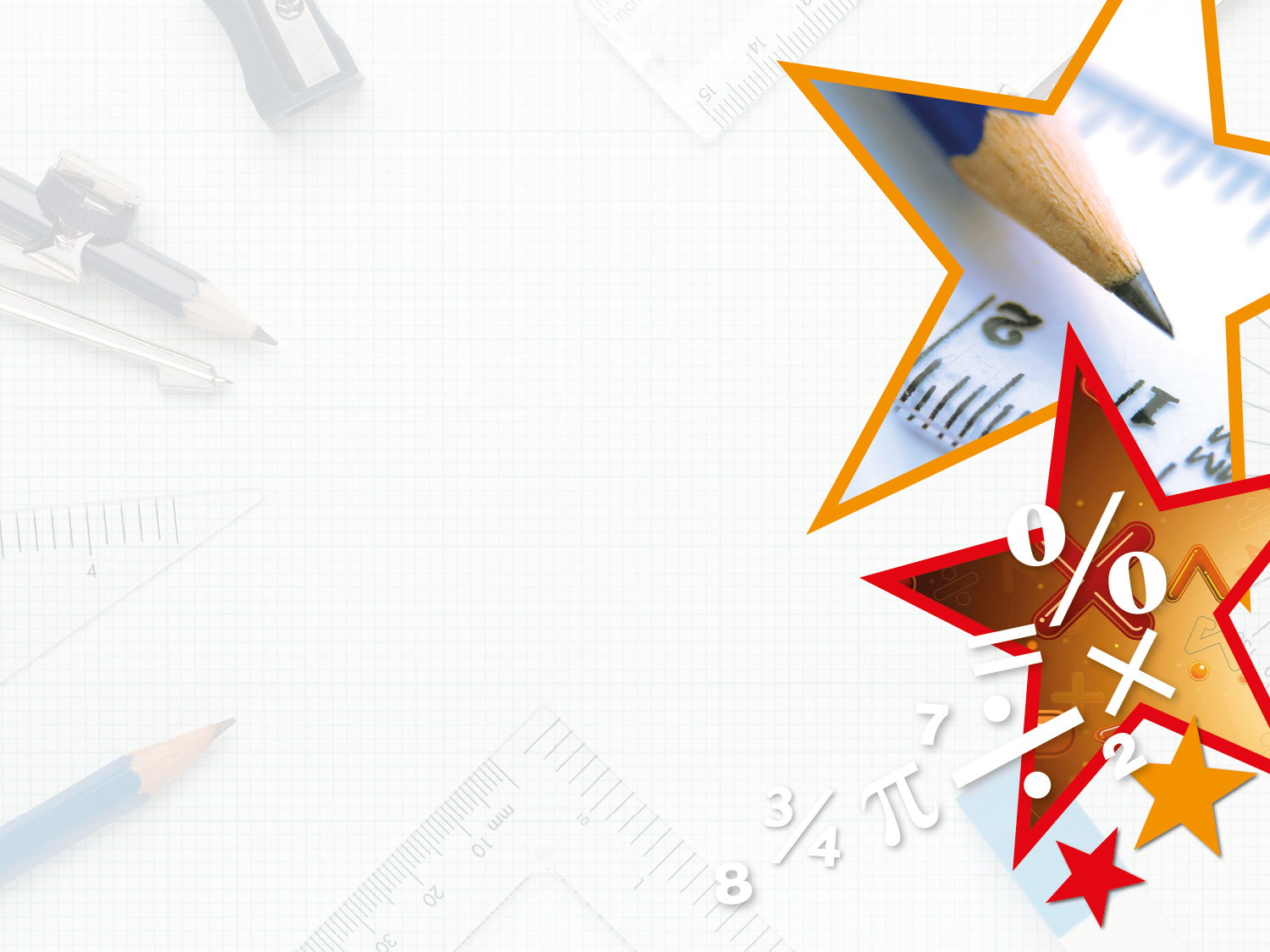 Problem Solving 1

Gethin is calculating the perimeter of a rectangle. 
He is using the formula p = 2w + 2l.









When l = 7.5cm, he calculates that p = 24cm. 
What is the value of w?
Not to scale
w
l
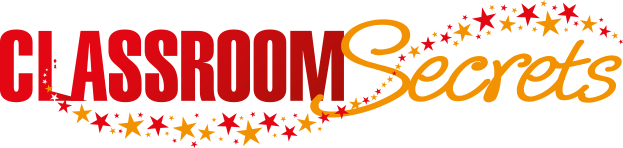 © Classroom Secrets Limited 2019
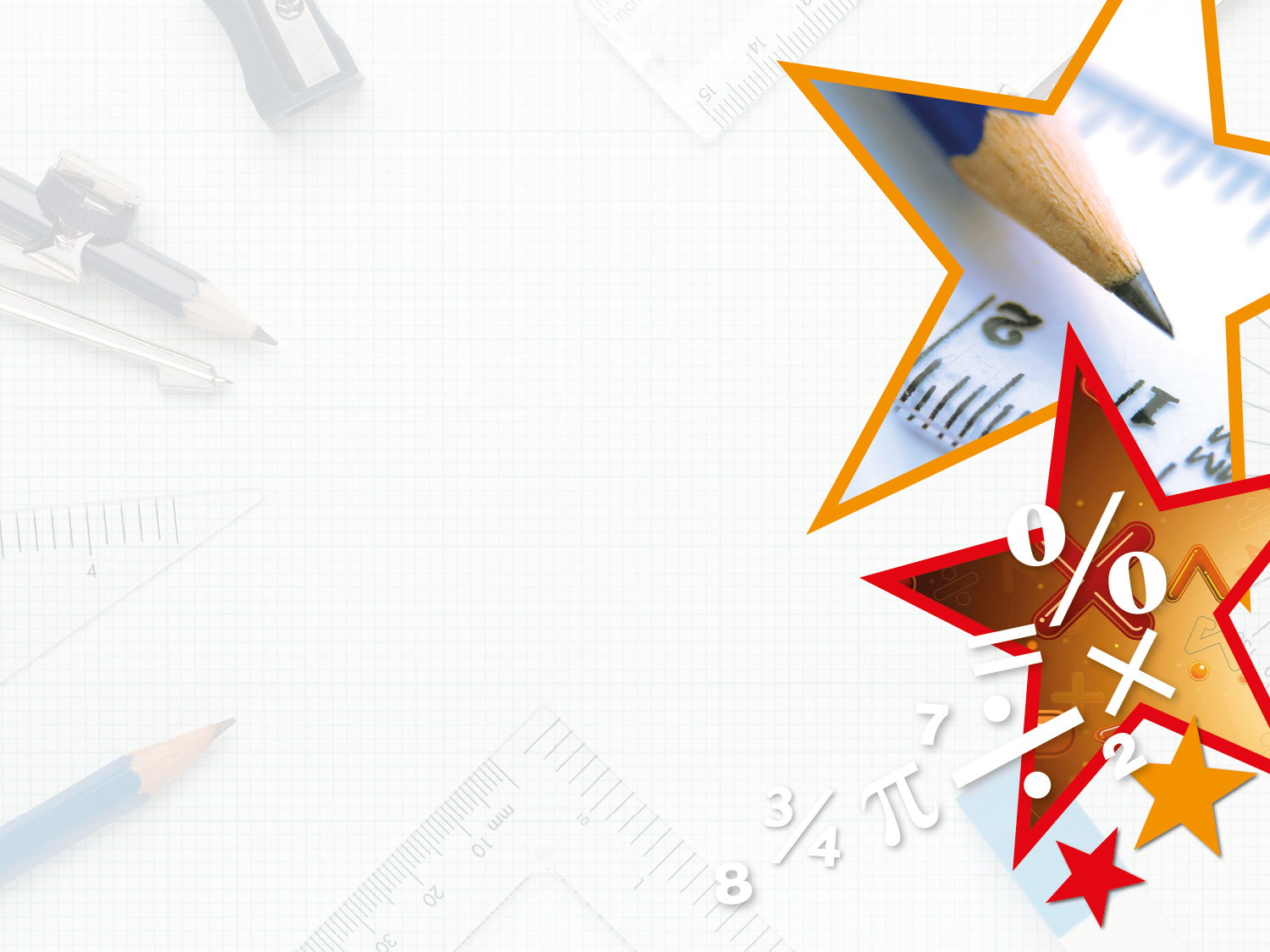 Problem Solving 1

Gethin is calculating the perimeter of a rectangle. 
He is using the formula p = 2w + 2l.









When l = 7.5cm, he calculates that p = 24cm. 
What is the value of w?

4.5cm
Not to scale
w
l
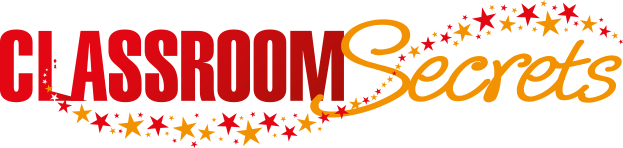 © Classroom Secrets Limited 2019
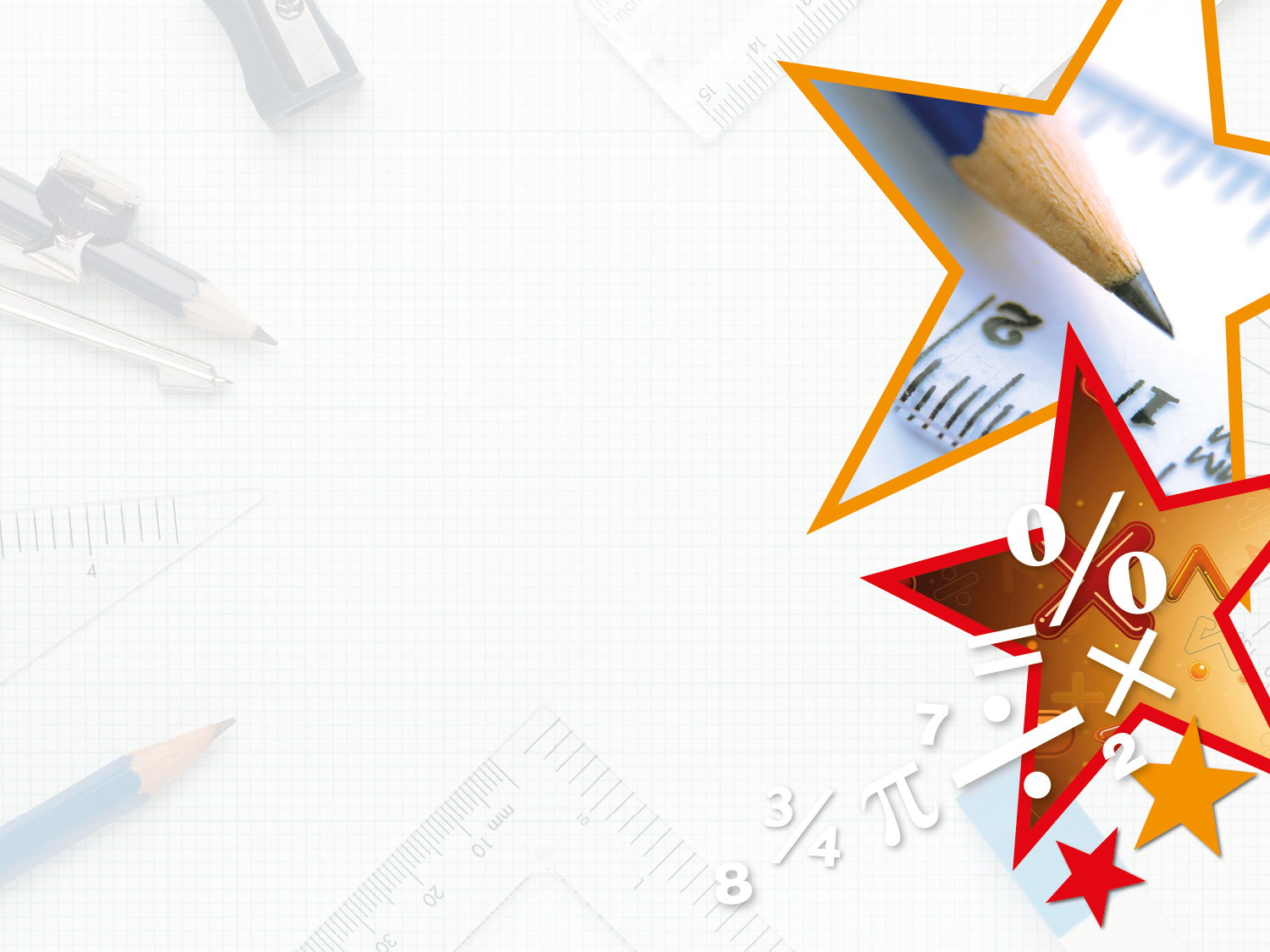 Reasoning 1

Here is a formula for amount of fabric ( f ) needed to make 
a pair of curtains.





A window is 5.4 metres wide ( w ) and 1 metre high ( h ). 
Jamie has 9m2 of fabric.

Does Jamie have enough fabric? Convince me.
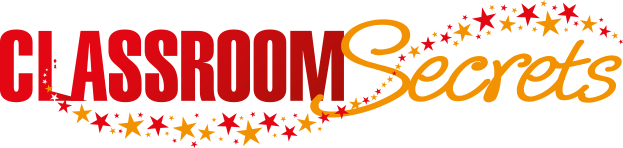 © Classroom Secrets Limited 2019
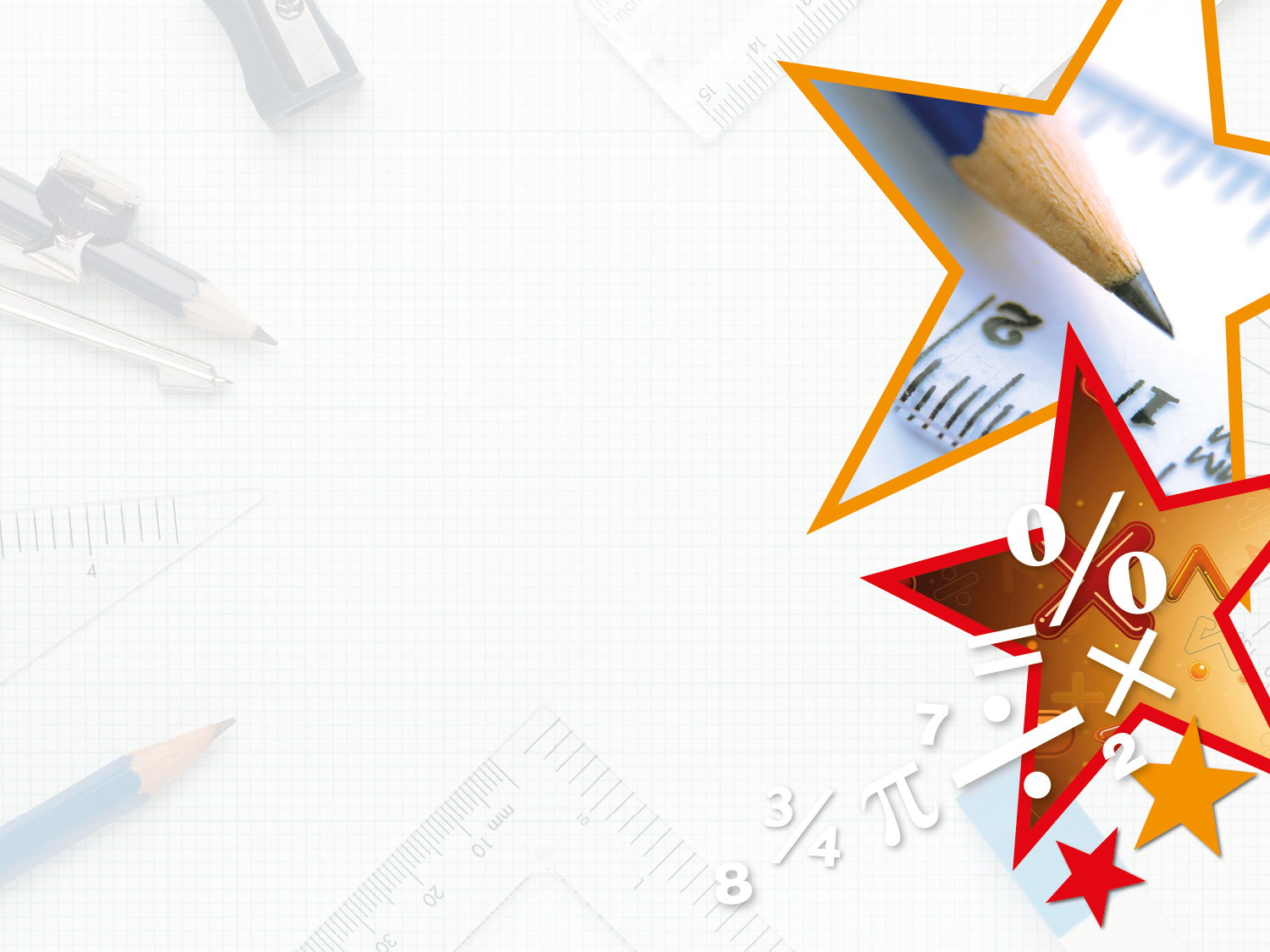 Reasoning 1

Here is a formula for amount of fabric ( f ) needed to make 
a pair of curtains.





A window is 5.4 metres wide ( w ) and 1 metre high ( h ). 
Jamie has 9m2 of fabric.

Does Jamie have enough fabric? Convince me.

Various answers, for example:
Jamie does not have enough fabric because… f
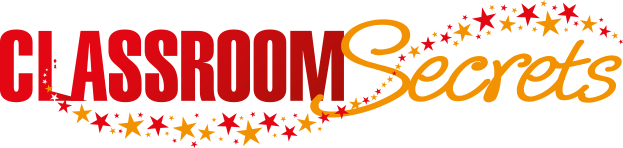 © Classroom Secrets Limited 2019
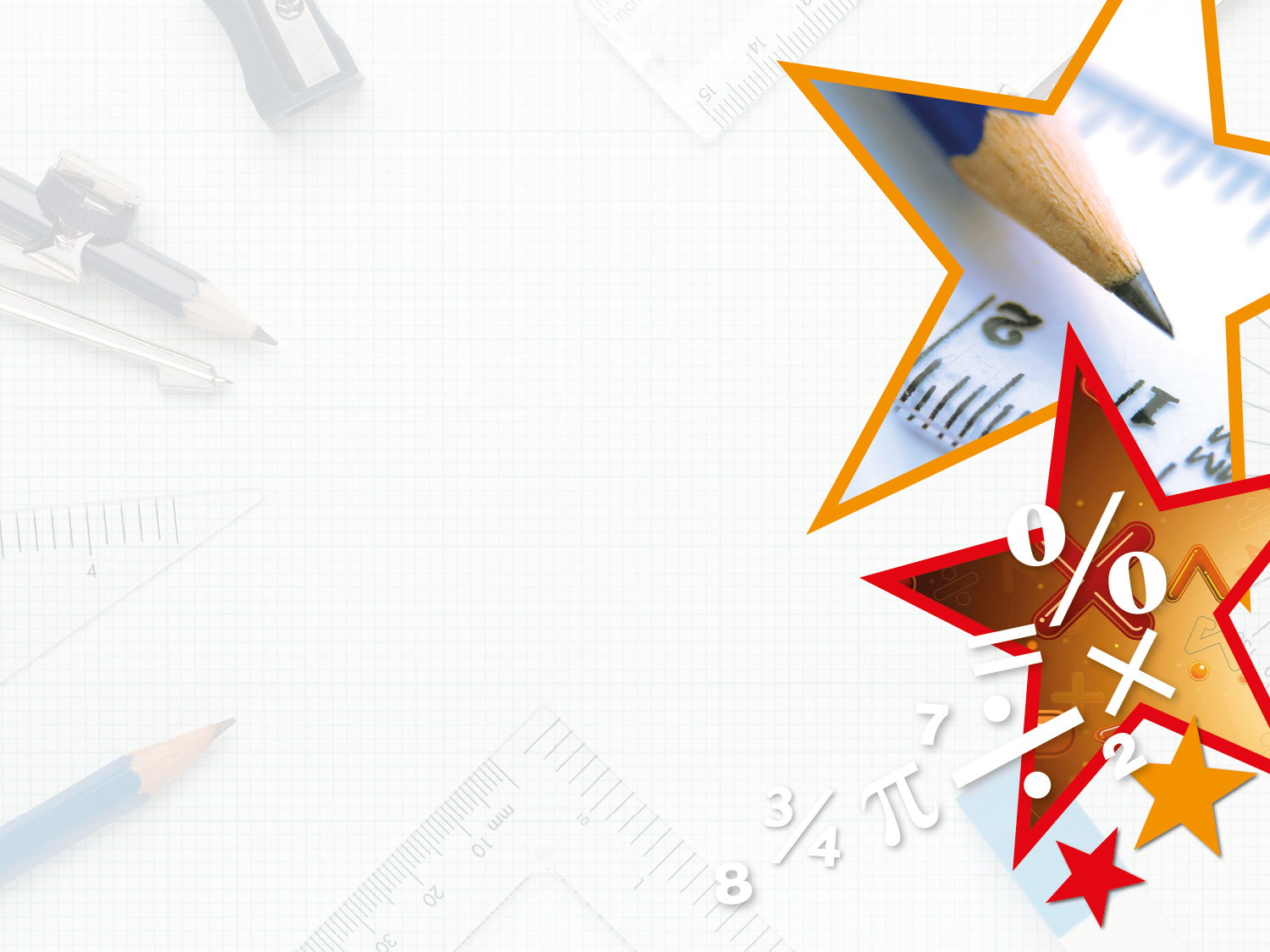 Reasoning 1

Here is a formula for amount of fabric ( f ) needed to make 
a pair of curtains.





A window is 5.4 metres wide ( w ) and 1 metre high ( h ). 
Jamie has 9m2 of fabric.

Does Jamie have enough fabric? Convince me.

Various answers, for example:
Jamie does not have enough fabric because f = (2 x 5.4) x 1 = 10.8 x 1 = 10.8m2
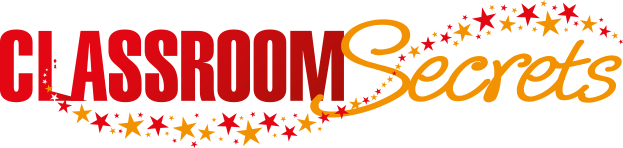 © Classroom Secrets Limited 2019
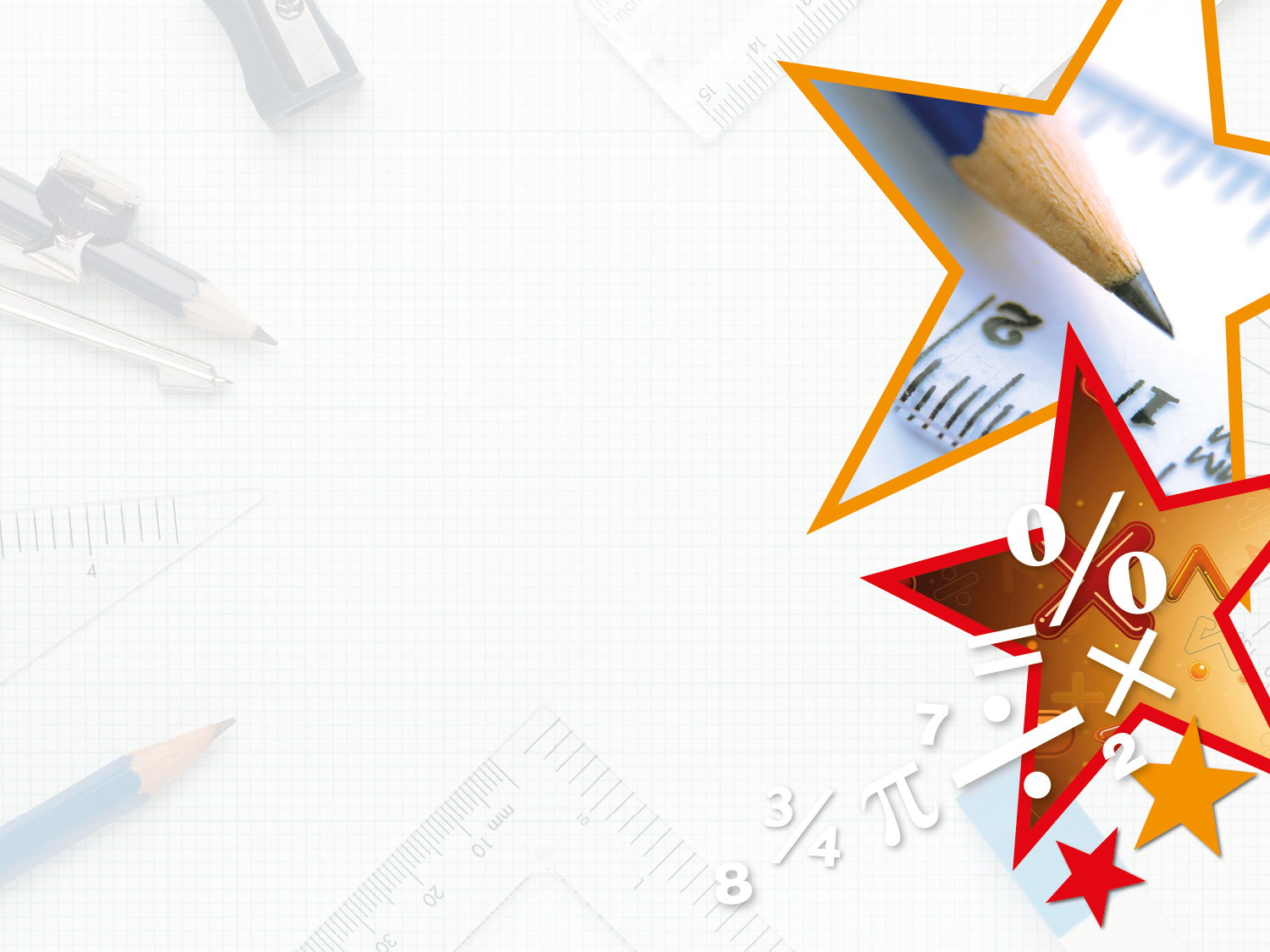 Reasoning 2

Benjamin’s pocket money ( p ) is calculated by halving his 
age ( a ) and adding 10. 

Which two formulae represent this?








Explain how you know.
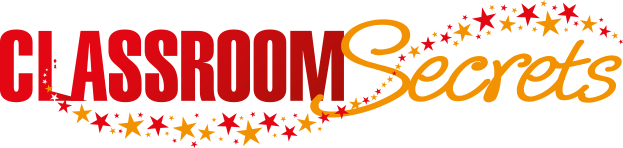 © Classroom Secrets Limited 2019
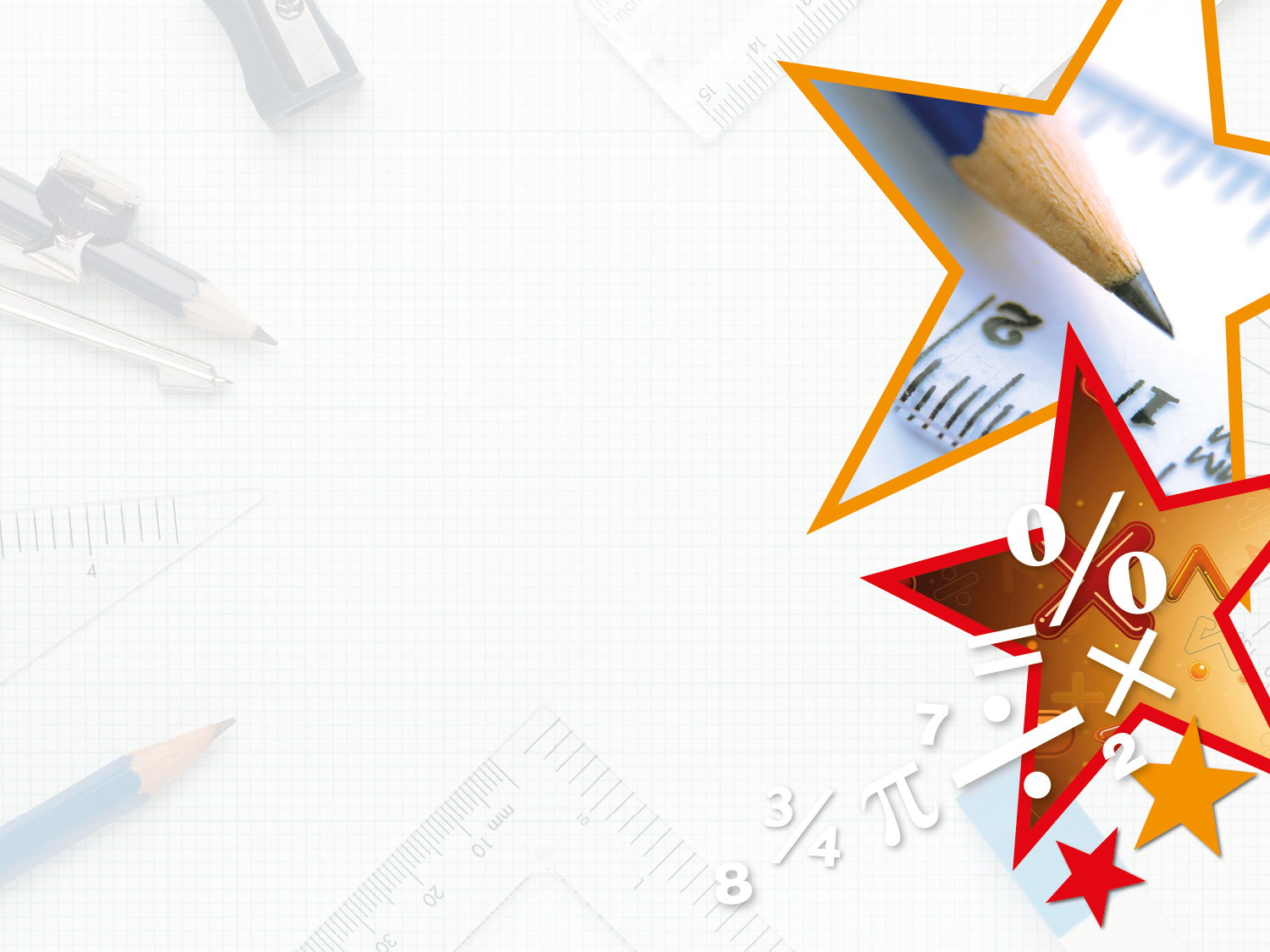 Reasoning 2

Benjamin’s pocket money ( p ) is calculated by halving his 
age ( a ) and adding 10. 

Which two formulae represent this?








Explain how you know. 

Various answers, for example:
A and C because…
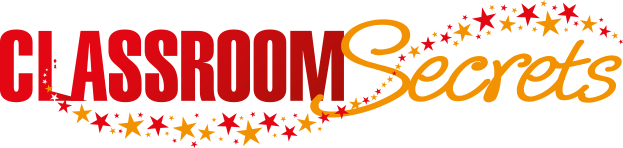 © Classroom Secrets Limited 2019
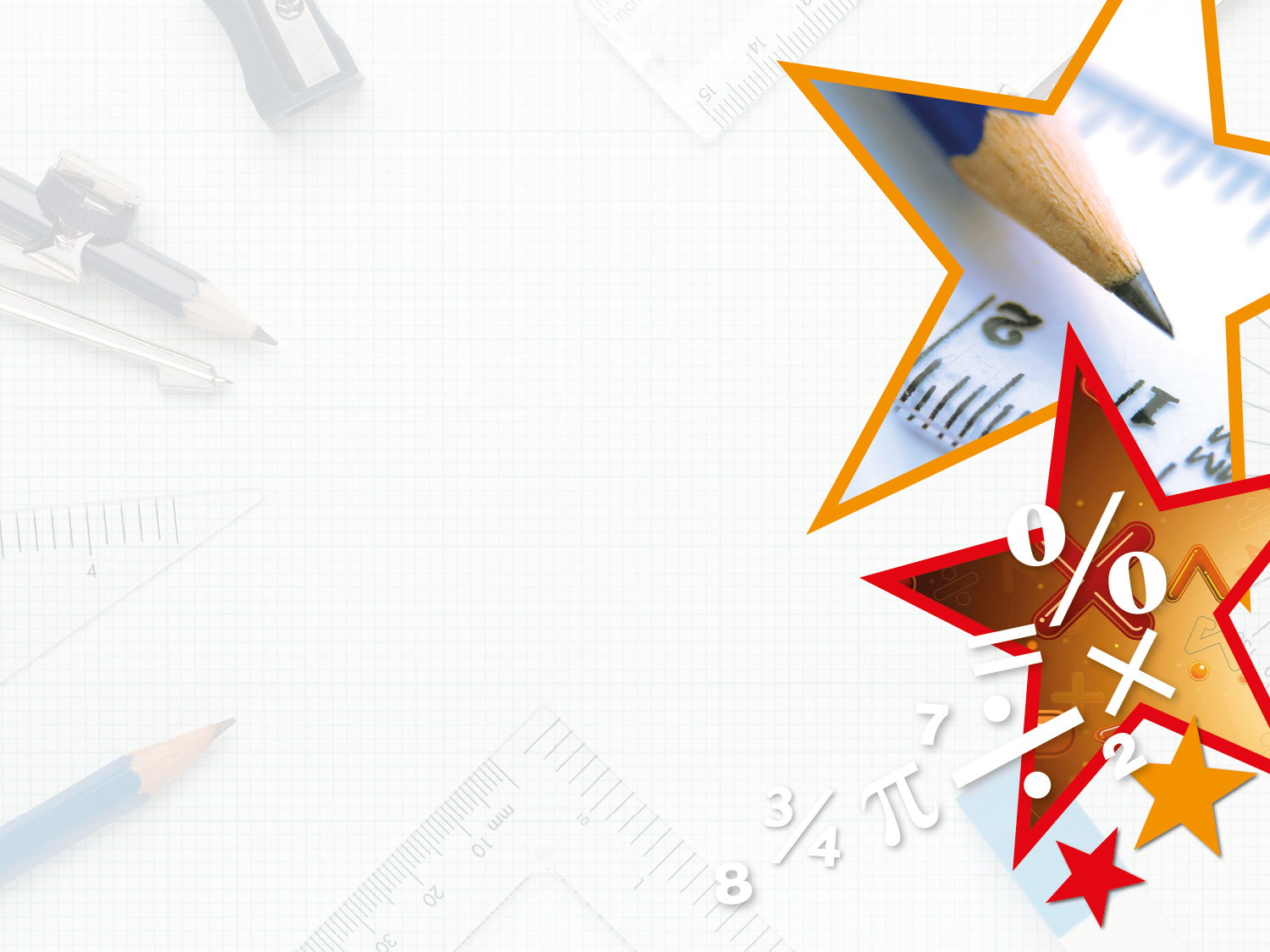 Reasoning 2

Benjamin’s pocket money ( p ) is calculated by halving his 
age ( a ) and adding 10. 

Which two formulae represent this?








Explain how you know. 

Various answers, for example:
A and C because finding a half can be achieved by multiplying by 0.5, or dividing by 2; B involves doubling Benjamin’s age.
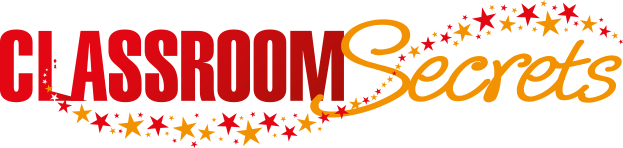 © Classroom Secrets Limited 2019
Now try the Reasoning and Problem Solving Challenges!
Do questions 1a-3a if you want support to build your confidence.
Do questions 4a-6a if you want a similar challenge to the questions that you have practised.
Do questions 7a – 9a if you want a tougher challenge!

If you want extra practice, look at the ‘b’ challenges that are available for each level of challenge too.